Sociale veranderingen in het verhoudingsvraagstuk
HAVO ~ Deel 1 ~ H9
Paragrafen
9.1 Industriële Revolutie
9.2 Sociale ongelijkheid
9.3 Theorie en ideologie
9.4 Institutionalisering
9.1 Industriële Revolutie
Industriële Revolutie
	> In de 19e eeuw volgden technologische ontwikkelingen			   	zich heel snel op.

			-> Stijging productiviteit landbouw (door innovatie)
			-> Meer voedsel waardoor bevolking toenam
			-> Minder werknemers nodig -> werkloze arbeiders
			-> Landarbeiders vonden een baan in de industriële sector
			-> Productie en welvaart namen toe.
9.1 Industriële Revolutie
De Industriële Revolutie had grote gevolgen voor de gelijkheid in de samenleven.

	> Het leidde namelijk tot meer sociale ongelijkheid. 


 Lagerhuis: ‘Kinderen gaan aan het werk of kinderen gaan dood van de honger’.
9.2 Sociale ongelijkheid
Sociale ongelijkheid

Een standenmaatschappij veranderde naar een klassenmaatschappij
Het bezit van productiemiddelen werd allesbepalend


Sociale ongelijkheid
	1. Verschillen tussen mensen kunnen aangeboren en niet-aangeboren 	     	     zijn
	2. Verschillen hebben consequenties voor iemands maatschappelijke 		     positie	
	3. Verschillen leiden tot
		- Ongelijke verdeling van schaarse en hooggewaardeerde zaken
		- Ongelijke waardering
		- Ongelijke behandeling
9.2 Sociale ongelijkheid
1. Verschillen tussen mensen kunnen aangeboren en niet-aangeboren zijn
 
- Voorbeelden aangeboren verschillen: 
			geslacht, huidskleur en handicap

- Voorbeelden niet-aangeboren verschillen:
			werk, plaats waar je woont.

  Vraag: Waar valt intelligentie onder?
[Speaker Notes: Als het om intelligentie gaat dan komt het nature-nurture-debat om de hoek kijken.

Zo wordt er veel over intelligentie gedacht dat een bepaald gedeelte van onze intelligentie is aangeboren (nature), maar er moet ook ruimte zijn om te ontwikkelen(nurture) tot een bepaalde intelligentie.
Hier is nog wel veel discussie over.]
9.2 Sociale ongelijkheid
2. Verschillen hebben consequenties voor iemand maatschappelijke positie	

Voorbeelden:
	- Mannen krijgen over het algemeen meer betaald dan 		  vrouwen
	- Voor ouderen is het vaak moeilijker om een baan te 	   	  vinden dan voor jongeren 
-> Actueel
9.2 Sociale ongelijkheid
3. Verschillen leiden tot: ongelijke verdeling van schaarse en hooggewaardeerde zaken, ongelijke waardering of ongelijke behandeling 

Voorbeelden:
Ongelijke machtsverdeling: mensen met meer macht hebben meer hulpbronnen zoals geld en connecties.
Ongelijke verdeling van bezit (schaarse en hooggewaardeerde zaken): verschillen in kennis en vermogen (geld)
Mensen met een hogere status worden anders behandeld dan mensen met een lagere status (minder luxe)
9.2 Sociale ongelijkheid
Maatschappelijke ladder

Sociale stratificatie; de verdeling van de maatschappij in groepen waartussen sociale ongelijkheid bestaat.  
		> Sociale lagen
Wanneer de sociale lagen boven elkaar worden geplaatst ontstaat de maatschappelijke ladder (mensen met meer bezit, status, of macht staan hoger dan anderen)

		> ‘Beroepsprestigeladder’
9.2 Sociale ongelijkheid
Maatschappelijke ladder

Sociale mobiliteit: iemands maatschappelijke positie kan veranderen
	
	* Positietoewijzing; verwijst naar maatschappelijke oorzaken		    	   waardoor een persoon of groep op een bepaalde positie			    	   terechtkomt	
			- mannen worden bevooroordeeld ten opzichte van					  vrouwen

	* Positiewerving; mensen verkrijgen een maatschappelijke			   positie door hun eigen bijdrage of de bijdrage van een groep waar	      	   ze bij horen.
			- mensen die een hogere functie krijgen omdat ze meer				 	  cursussen hebben gevolgd
9.2 Sociale ongelijkheid
Maatschappelijke ladder

 Gesloten samenlevingen 
Nauwelijks sprake van mobiliteit


 Open samenlevingen
Mensen hebben meer kansen om sociaal mobiel te zijn
[Speaker Notes: -]
9.3 Theorie en ideologie
Theorie

Referentiekader van een onderzoeker is belangrijk

Onderzoeken naar conflicten in de samenleving

Benaderingen Karl Marx & Huntington
9.3 Theorie en ideologie
Theorieën over conflicten in de samenleving:

Benadering Karl Marx
Sociale ongelijkheid staat centraal
Verschil tussen mensen met bezit en zonder is oorzaak van conflicten
Arbeiders moeten een revolutie beginnen tegen de bezitters van kapitaalgoederen

Benadering Samuel Huntington
Sociale en culturele verschillen kunnen ook de oorzaak zijn van maatschappelijke conflicten
Hypothese: Verschillen tussen westerse en Russische cultuur leiden tot conflicten tussen landen
9.3 Theorie en ideologie
Ideologieën over ongelijkheid in de samenleving
Socialisme-sociaaldemocratie
		- Sociale ongelijkheid verminderen is taak van de overheid
		- Regels voor een minder ‘vrije markt’
		- Overheid moet zorgen voor meer werk en voor een betaalbare				  verzorgingsstaat
Confessionalisme- christendemocratie
		- Overheid moet alleen zorgen voor mensen die dit zelf 					  niet kunnen
		- Staatsvrije ruimte: overheid moet samenwerken met 					  maatschappelijk middenveld
Liberalisme
		- Eigen verantwoordelijkheid is belangrijk
		- Weinig bemoeienis van overheid met vrije markt
		- Lage belastingen heffen -> leidt tot meer werk
9.4 Institutionalisering
Creëren van verzorgingsstaat
Institutionalisering
Wens voor politiek ingrijpen
Sociale ongelijkheid
9.4 Institutionalisering
Verzorgingsstaat

Sociale ongelijkheid was ontstaan door de Industriële Revolutie
Arbeiders wilden veranderingen
Het debat leidde tot het begin van de verzorgingsstaat

Verzorgingsstaat: een systeem waarbij de overheid zorgt voor het welzijn van de inwoners

	- Ontstaan van sociale wetten
	- 1e Nederlandse sociale wet: Kinderwetje van Van Houten 
	- Nederland veranderde van een gesloten in een open samenleving
9.4 Institutionalisering
Institutionalisering

Institutionalisering: het proces waarbij sociale en politieke instituties worden vastgelegd in standaardgedragspatronen. 

Voorbeeld van een formele institutie:
Het Kinderwetje zorgde ervoor dat kinderen niet meer op jonge leeftijd in de fabriek werken

Voorbeeld van een informele institutie:
De manier waarop een huwelijk of overlijden wordt geregeld

Voorbeeld van een actuele bron: regeldruk GGZ
Gaat het om formele of informele institutionalisering?
9.4 Institutionalisering
Institutionalisering

Instituties -> uitingen van waarden die belangrijk zijn in een cultuur
Vakbonden werden opgericht
Mensen weten hoe ze zich moeten gedragen en wat er van hen wordt verwacht in bepaalde situaties 


Instellingen die belangrijke waarden beschermen:
Vakbonden
Politieke partijen
De Kiesraad
College voor de Rechten van de Mens
Raad voor de Journalistiek
Tot slot een samenvatting..
9.1 De Industriële Revolutie zorgde voor een stijging van de productiviteit in de landbouw. Door innovatie waren er steeds minder werknemers nodig in de landbouw. Arbeiders vertrokken naar de stad om daar te werken in de industriële sector. De Industriële Revolutie zorgde voor sociale ongelijkheid in de samenleving. Arbeiders werden uitgebuit door fabriekseigenaren en maakten lange dagen. Kinderen moesten ook aan het werk om genoeg geld te verdienen om rond te kunnen komen. 

9.2 De Industriële Revolutie zorgde ervoor dat de standenmaatschappij veranderde in een klassenmaatschappij. Het bezit van productiemiddelen werd hierdoor allesbepalend. Dit leidde tot een verschil tussen de vorst en het volk, sociale ongelijkheid. De verschillen in sociale ongelijkheid komen naar voren in de ongelijke verdeling in macht, bezit en status. De maatschappij bestaat uit verschillende sociale lagen waar tussen sociale ongelijkheid plaats vindt, ook wel sociale stratificatie genoemd. Wanneer de sociale lagen boven elkaar worden geplaatst, is er sprake van een maatschappelijke ladder. De plaats die iemand inneemt op de maatschappelijke ladder staat niet voor altijd vast (sociale mobiliteit). Bij het stijgen of dalen op deze ladder spelen de processen positietoewijzing en positieverwerving een grote rol. Dat er sprake is van sociale mobiliteit geldt niet voor alle samenlevingen, zo is er in gesloten samenlevingen niet tot nauwelijks sprake van sociale mobiliteit.
Samenvatting…
9.3 Volgens sommige benaderingen kan sociale ongelijkheid leiden tot conflicten. Marx was het hier niet mee eens en vond dat arbeiders een revolutie moesten beginnen tegen de bezitters van kapitaalgoederen. Huntington was het er ook niet mee eens dat sociale ongelijkheid aan de basis lag van conflicten, maar zag wel dat sociale en culturele verschillen ook de oorzaak kunnen zijn van maatschappelijke conflicten. Ook de verschillende ideologieën hebben een eigen visie op sociale ongelijkheid.

9.4 De sociale ongelijkheid in de samenleving heeft geleidt tot de wens voor politiek ingrijpen. Dit leidde tot het creëren van een verzorgingsstaat wat uiteindelijk heeft geleid tot institutionalisering. Als het gaat om institutionalisering dan gaat het om het proces waarbij sociale en politieke instituties worden vastgelegd in standaardgedragspatronen. Voorbeelden hier van zijn: het Kinderwetje of de Ongevallenwet. Hierbij gaat het om formele instituties, maar er bestaan ook informele instituties. Daarbij kan gedacht worden aan de regels en gewoontes bij een huwelijk of een overlijden. Instituties kunnen veranderen en zijn vaak uitingen van waarden die belangrijk zijn in een cultuur.
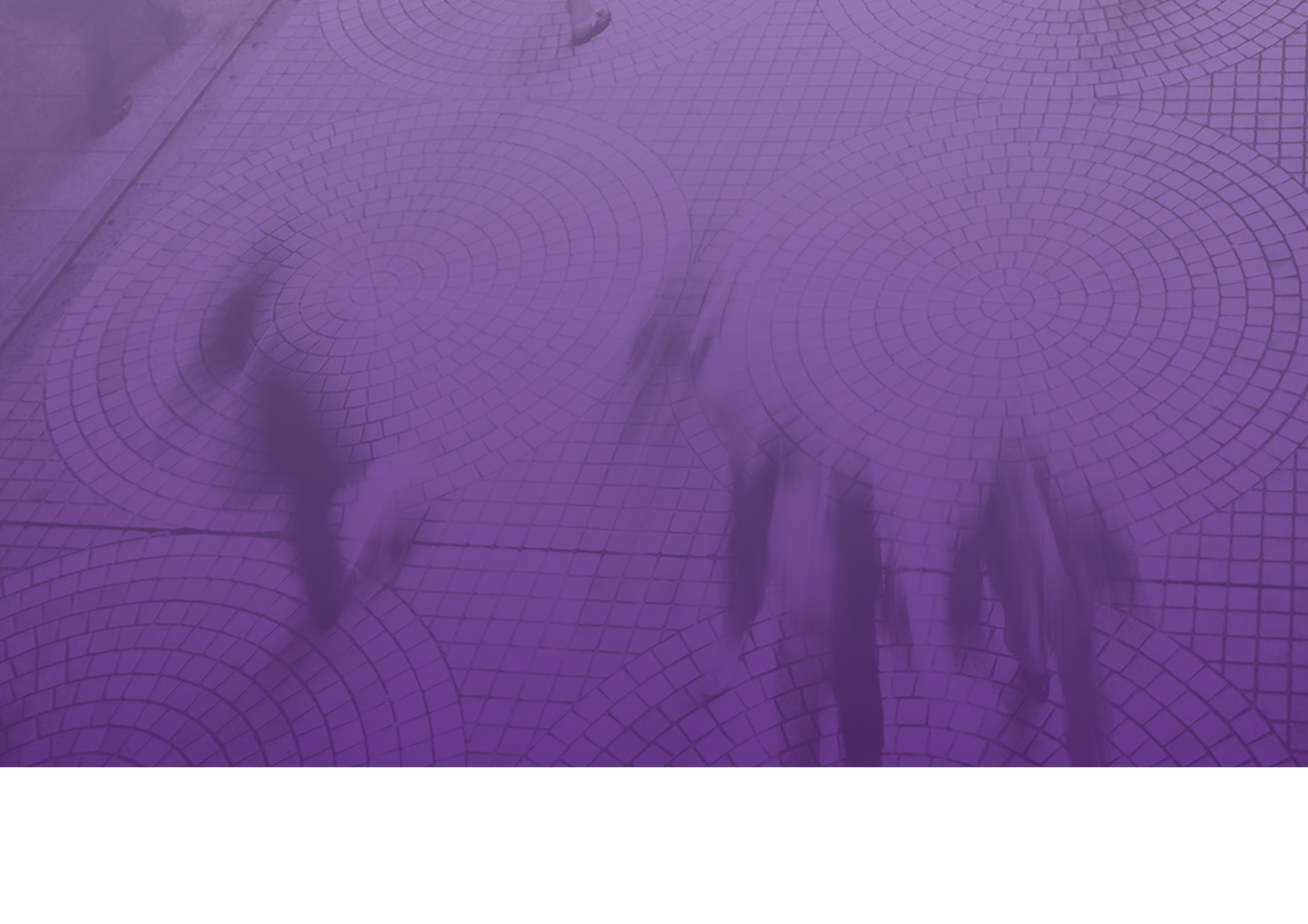